Le système scolaire français,les universités en France,les stages en France
Lettre de motivation
Les actualités préparées
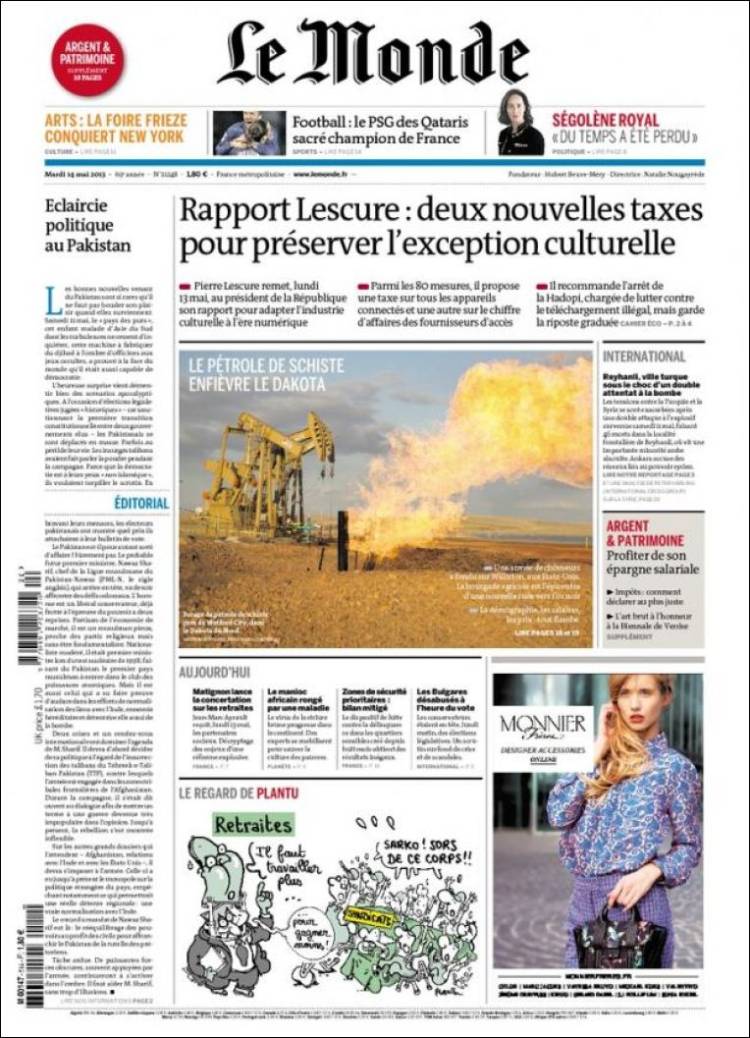 Discussions
Lettre de motivation
Comment écrire une lettre de motivation?
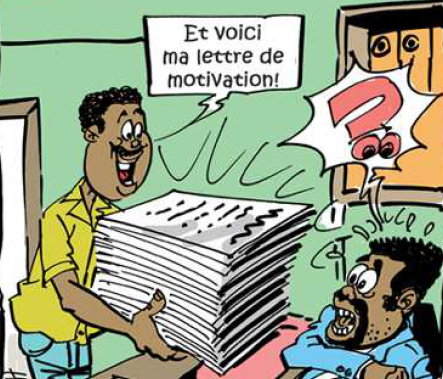 La consigne pour votre lettre de motivation
Répondez à une des annonces dans le document Word dans le syllabus ou bien à celle-ci:
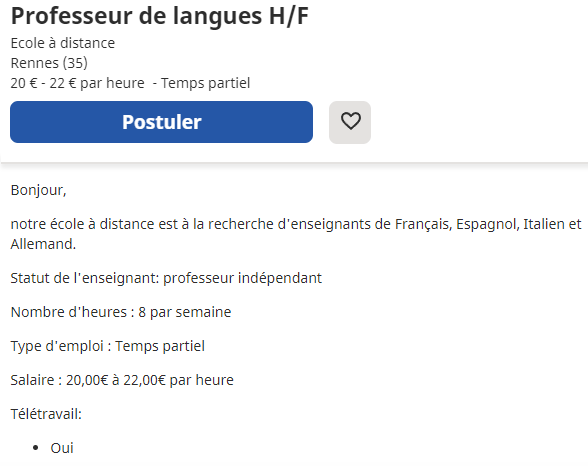 La consigne pour votre lettre de motivation